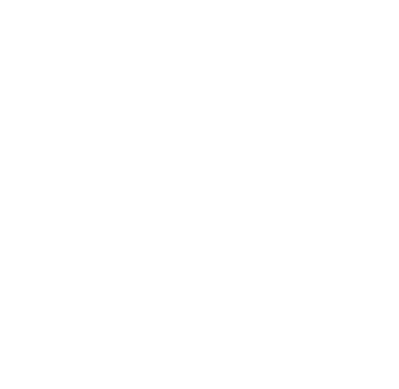 Celebrating 10 years of failure Because you won’t succeed from the start
SESSION 5526
22 October 2019
EMEA Alliance   22-23 October 2019
presenters
Sarah Kobus
Jasper Faber
Process/ Information Analyst
University of Amsterdam / Amsterdam University of Applied Sciences
kobus@uva.nl
Head of Student Information Systems
University of Amsterdam / Amsterdam University of Applied Sciences
faber@uva.nl
EMEA Alliance   22-23 October 2019
60,500+ applications
40,500+ enrolments
62 Bachelor programmes
137 Master programmes
151 Non Degree programmes
3000 PhD students – 550 promotions/year
6000+ staff
University of Amsterdam
EMEA Alliance   22-23 October 2019
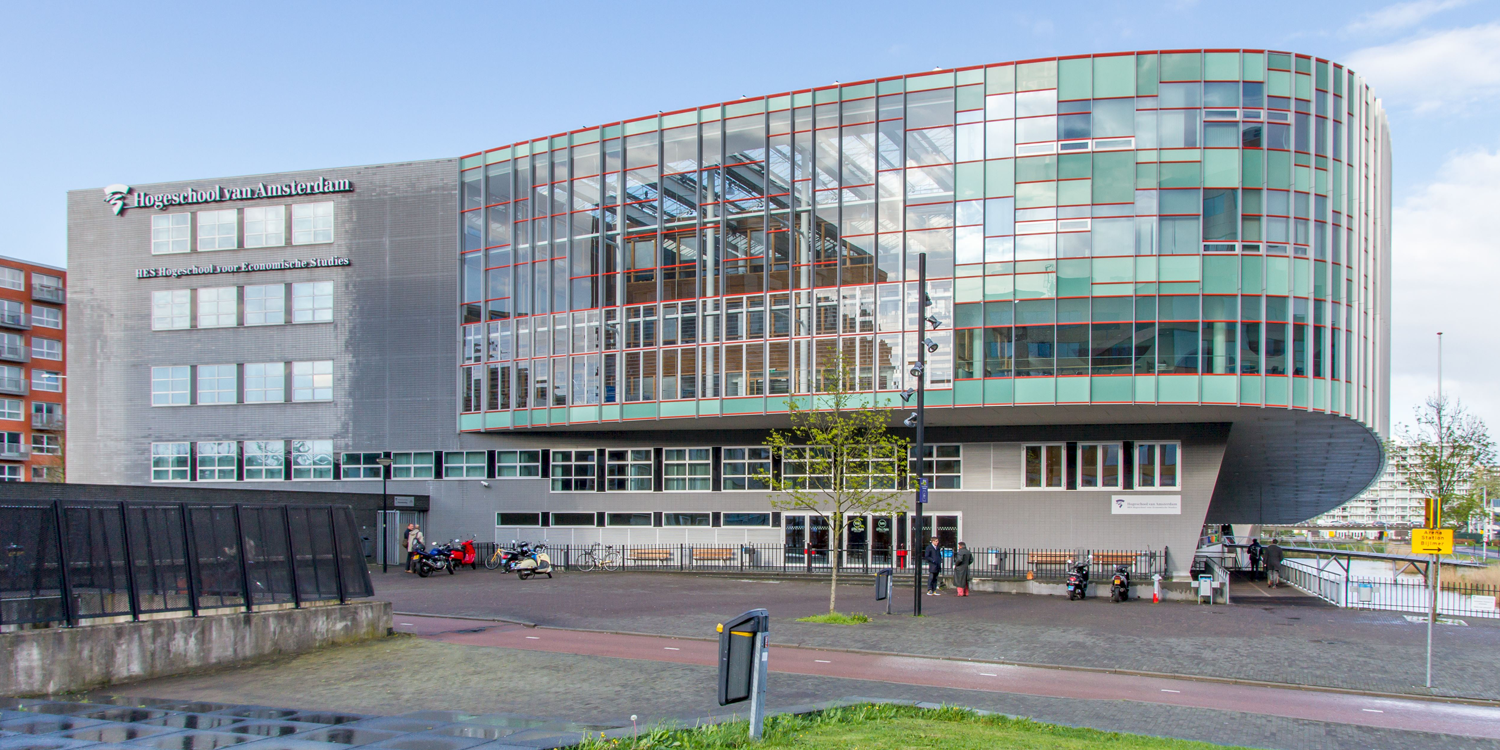 45460 students
7 faculties
72 bachelor programmes
17 master programmes
3 Associate degree programmes
4000+ employees
Amsterdam University of Applied Sciences
EMEA Alliance   22-23 October 2019
ORGANIZATIONs & ORACLE
CS 9.2
PT 8.56.16
PUM 9 ML
EMEA Alliance   22-23 October 2019
Getting to know each other
Use the scale on the right to indicate how familiar you are with the concepts on the left:
Design Thinking
User Experience (UX)
Project Management
LEAN
Agile
Never heard of it
I read something about it
I’ve done this/used this a few times
People come to me with their questions about this
I am an expert in this field
EMEA Alliance   22-23 October 2019
Getting to know each other
On a scale from 1 to 10, how effective is your organization at learning from failure?

1.    We keep making the same mistakes and we don’t know why
to
10.  We plan for our mistakes, analyze and catalogue them so we can learn as a team
EMEA Alliance   22-23 October 2019
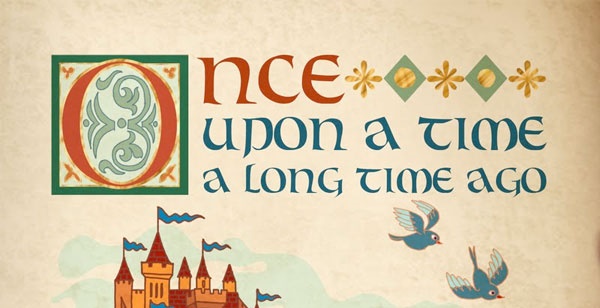 It all started with great intentions
This will not be a children’s bedtime story
EMEA Alliance   22-23 October 2019
[Speaker Notes: Image from Shrek the movie]
We selected and implemented our new SIS
02
04
01
03
05
Write a lengthy and inclusive list of requirements
The best system wins!
Implement the winning system
Follow the rules of European public tenders
We need a new SIS!
EMEA Alliance   22-23 October 2019
[Speaker Notes: The solution is always a system, clearly
Preferably get senior managers to do this, to give the project enough weight. It should also be easy to assess the current needs and predict the future ones for them
This actually is a good idea
Obviously the people in step 2 have been so thorough that this will happen
Once the system is live, you’re done]
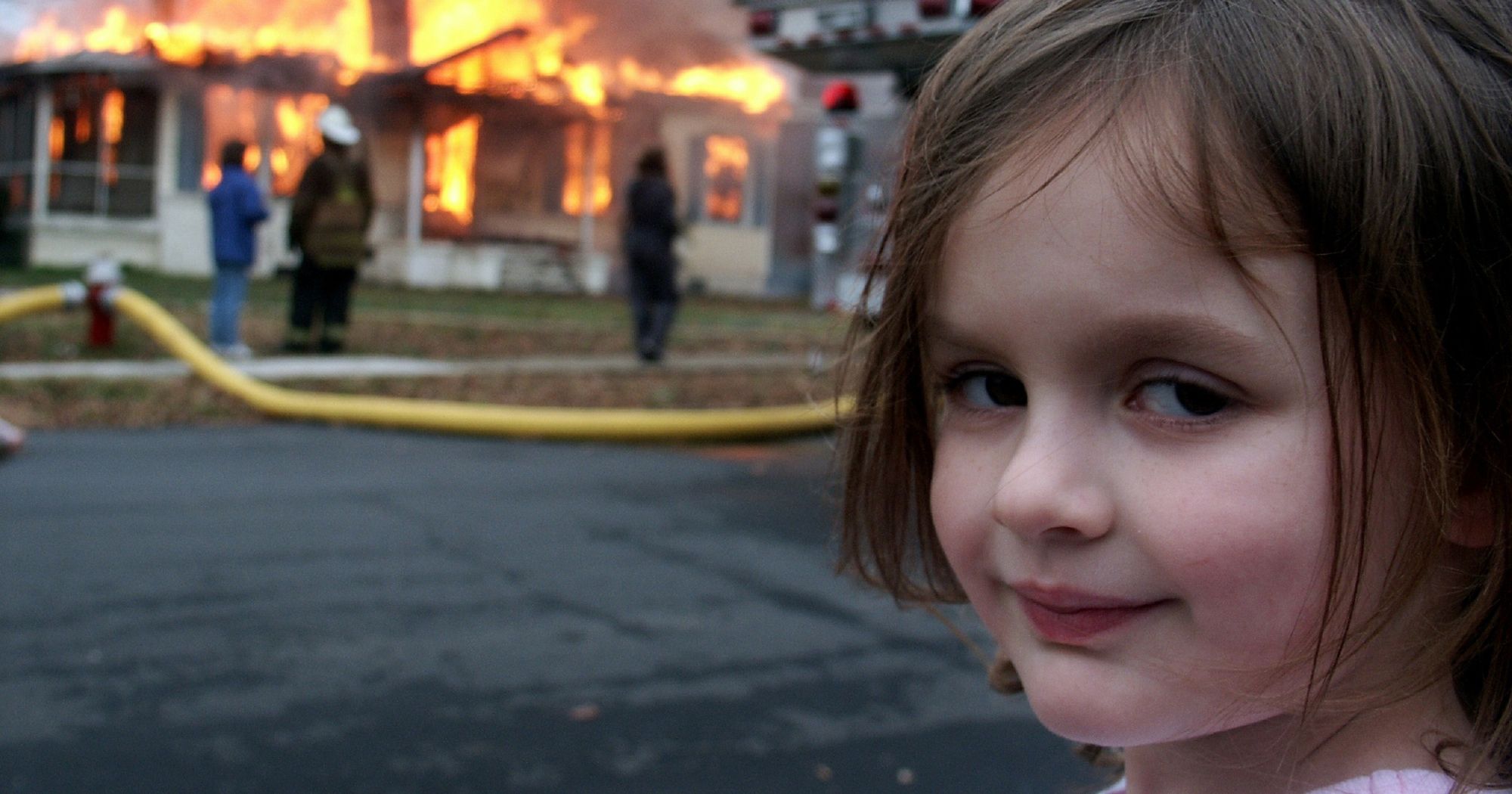 Not everything went well
We warned you it would be scary
EMEA Alliance   22-23 October 2019
[Speaker Notes: Spoiler: the solution wasn’t (just) the system.
If you put garbage in a digital system, you get digital garbage
Too little time and effort was invested in optimizing underlying processes]
Second chances – improving the road to student housing for internationals
Analyze current processes by interviewing Housing Officers
Make a lengthy and inclusive list of requirements
Select the most compatible system
Have a clear go-live date
Digital 
Transforma-tion
Go Time!
Require-
ments
Analyze
Testing and 
Training
Design
Involve users in testing and start their training before go-live
Make a (harmonized) functional design
EMEA Alliance   22-23 October 2019
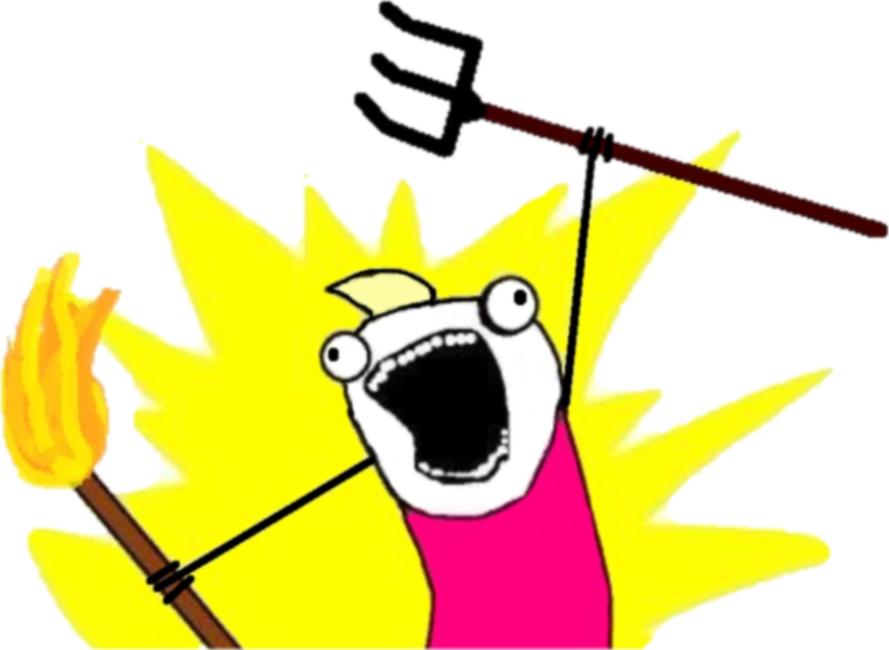 Not all stakeholder’s expectations were met
But at least we’ve learned a valuable lesson!
EMEA Alliance   22-23 October 2019
[Speaker Notes: The lesson being that you will always fail]
What did we miss?
People
Systems
Processes
1
2
3
EMEA Alliance   22-23 October 2019
[Speaker Notes: We did not ask the students what their actual needs were!
We underestimated the complexity of the processes – how hard could it be?
We assumed too often people spoke the same language, did not invest enough in making ideas and expectations explicit
We trusted people to be rational and involved for the institutional common good
A crunching and unmovable deadline caused ‘go-fever’, where issues were stalled or even disregarded to meet deadlines]
Identifying different domains
- No-fail zones
- Little-fail zones (Zone of Experts)
- Often-fail zones (Zone of Innovation)
EMEA Alliance   22-23 October 2019
[Speaker Notes: Failure is still a bad thing in most areas, to fail intelligently you need to plan where to fail]
no-fail zones
Foundation to build trust for innovationArea of “best practice”Stability, dependability, predictability, robustness
Talented bug finders
Identify principles (i.e.: our failure will not hurt students) Define metrics for success/KPI’s
Methods: Six Sigma, waterfall
Robustness can turn into rigidity can turn into frailty
EMEA Alliance   22-23 October 2019
[Speaker Notes: Best practice & KPI’s: define the oscillations you allow away from  the ideal structure 
This domain needs rules we all agree on to function well]
Expert zones
More room for failureReductionist analytical domain
Failure may hurt credibility of experts – management support necessaryNeed time for analysis
Incremental innovation
Methods: LEAN, Agile
EMEA Alliance   22-23 October 2019
[Speaker Notes: Reductionist analytical: reduce the problem to the right granularity, i.e. the smallest component you have influence over, and fix that. Then repeat.
This domain doesn’t work so well when you truly need to turn a corner]
Innovation zones
Novel practice - failure guaranteedSafe-to-fail experiments as analytical tool
Context is essentialThe whole is different from the sum of it’s partsFeedback back and forth: iterativeness embeds the system in it’s environmentRunning up and down the abstraction ladder (how&why)
Methods: Design Thinking, UX, Agile for experiments
Highly inefficient
EMEA Alliance   22-23 October 2019
[Speaker Notes: Cannot foresee the end product, it emerges from design process
Context is essential means you can’t just plonk a solution into a different environment
Abstraction ladder: stakeholders wants are interesting, but need to translate it to underlying needs, then test assumptions]
Planning for failure
Fail early
Fail cheaply
Decide (and make explicit) what failure and success means
Don’t explain away warning signs
Make your assumptions/world view explicit and be willing to adjust as new information comes in
Don’t go off the deep end
Make sure cause and effect are at least coherent in hindsight
Adjacent innovations
Evolution and exaptation
EMEA Alliance   22-23 October 2019
Questions to evaluate failure
- Did you learn?
- Did the effort involve genuine uncertainty?
- Did you plan carefully?
- Was the cost contained?
- Was the cost of failure smaller than doing nothing or conducting further analysis?
- Were the risks of failure understood?
- Did you take action to mitigate risk?
EMEA Alliance   22-23 October 2019
Celebrate the Trash heap
For she has many wise things to teach
EMEA Alliance   22-23 October 2019
How to (stand up and) walk away
- Plan periodic checkpoints in advance
- Evaluate pluses and minuses: are we actually delivering anticipated returns?
- Are there more pressing projects?
- If possible, involve an objective informed outsider for trigger pulling
- Clearly spell out the reasons for stopping
- Look at how capabilities and assets can be recouped, make sure to share lessons
- Identify who will be affected and plan to address disappointment or damage
- Plan an event for closure
- Take care people involved can go on to new opportunities
EMEA Alliance   22-23 October 2019
[Speaker Notes: Are we doing the right thing?
Are we doing the right thing at the right time?
If we are not doing the right thing, how can we make sure the losses are minimal?]
presenters
Sarah Kobus
Jasper Faber
Process/ Information Analyst
University of Amsterdam / Amsterdam University of Applied Sciences
kobus@uva.nl
Head of Student Information Systems
University of Amsterdam / Amsterdam University of Applied Sciences
faber@uva.nl
all Alliance presentations will be available for download from the Conference Site
EMEA Alliance   22-23 October 2019
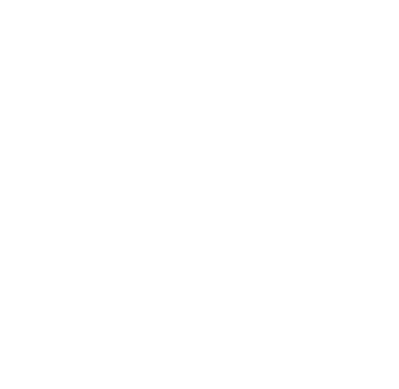 THANK YOU!
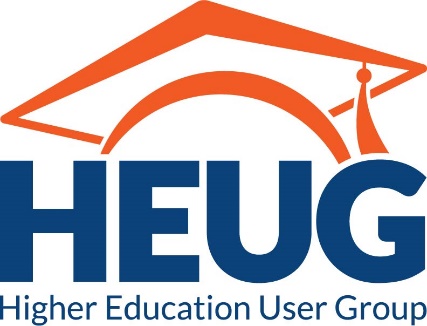 EMEA Alliance   22-23 October 2019